CRASH HOUSE
Fri 19：00-21:00
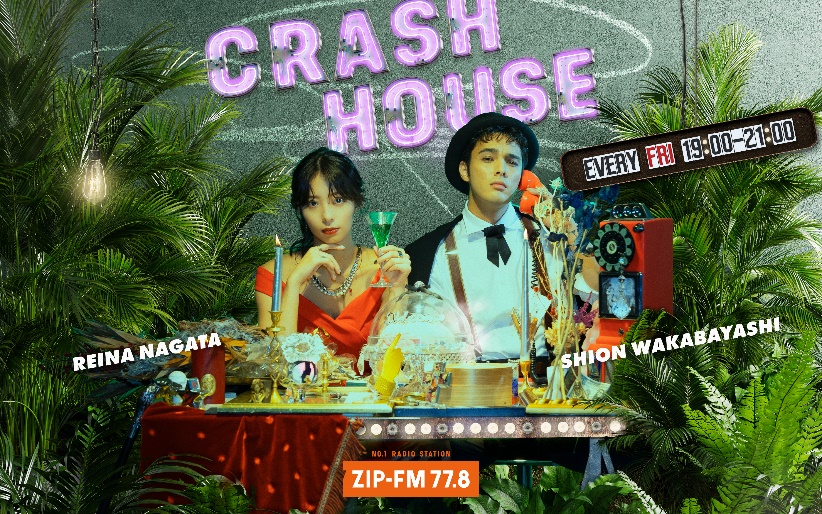